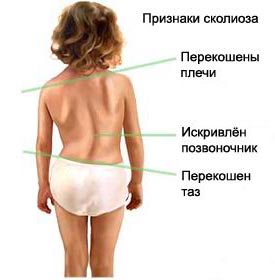 Как влияет неправильная осанка на здоровье?
Ухудшается работа органов дыхания, поскольку грудная клетка сдавлена. 
Боль в спине, шее, головные боли.
Хроническая усталость, снижение аппетита. 
Межпозвоночные диски постоянно напряжены, их питание нарушается, а потому идет задержка в росте.